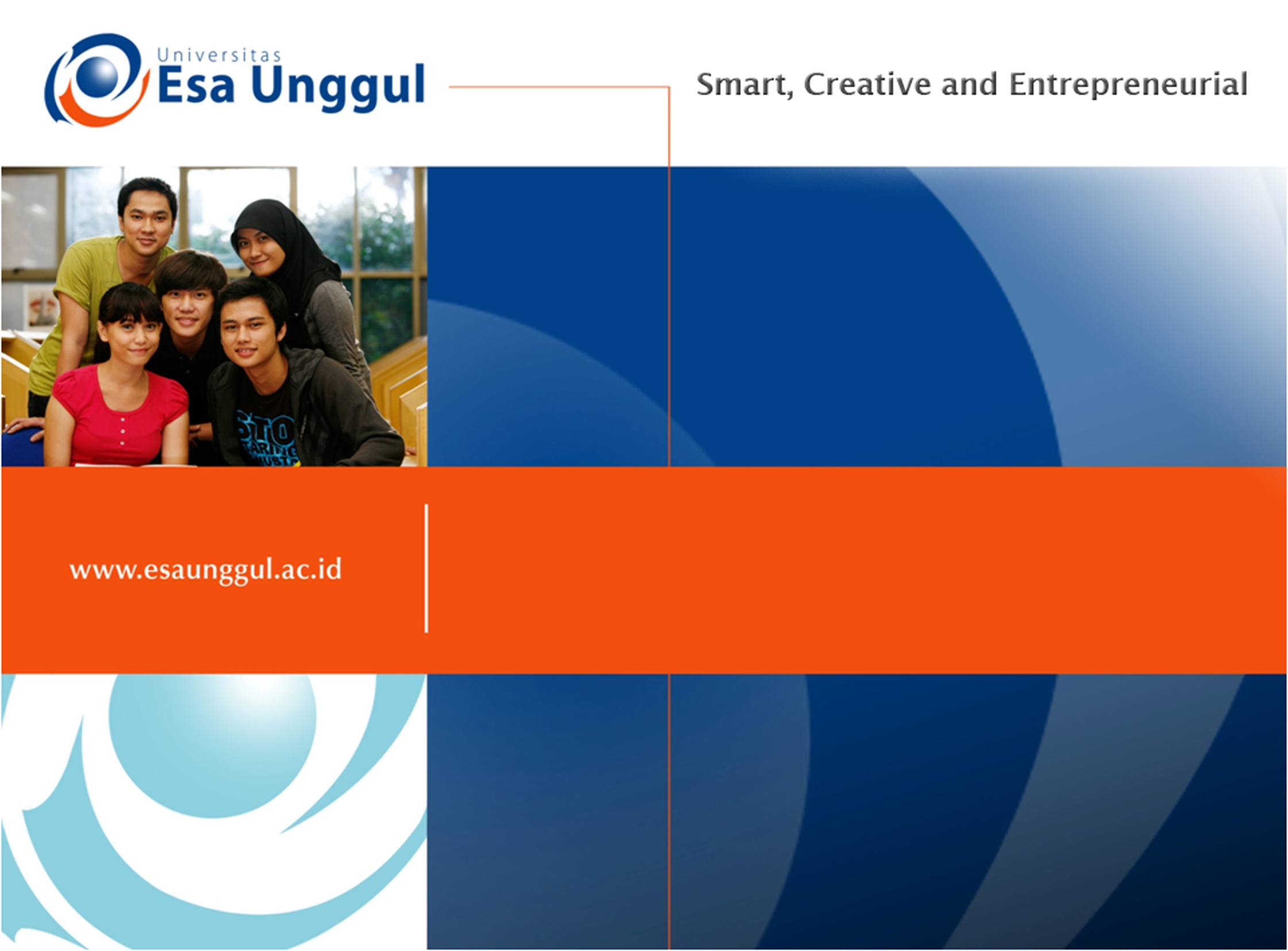 PERTEMUAN 7
KONSEP PATIENT SAFETY
ETY NURHAYATI S.Kp., M.Kep.,Ns.Sp.Kep.Mat
KEPERAWATAN DASAR 2
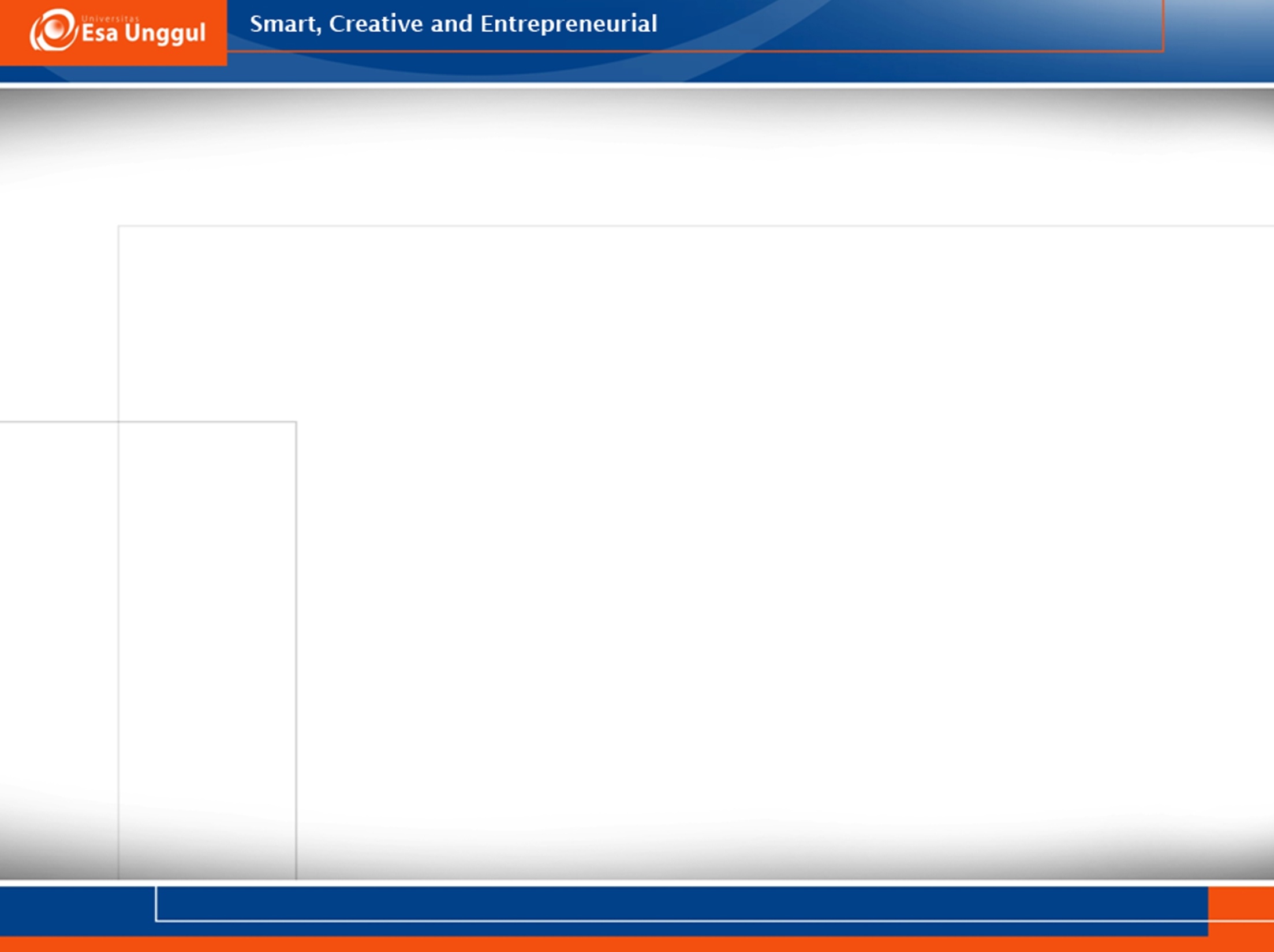 VISI DAN MISI UNIVERSITAS ESA UNGGUL
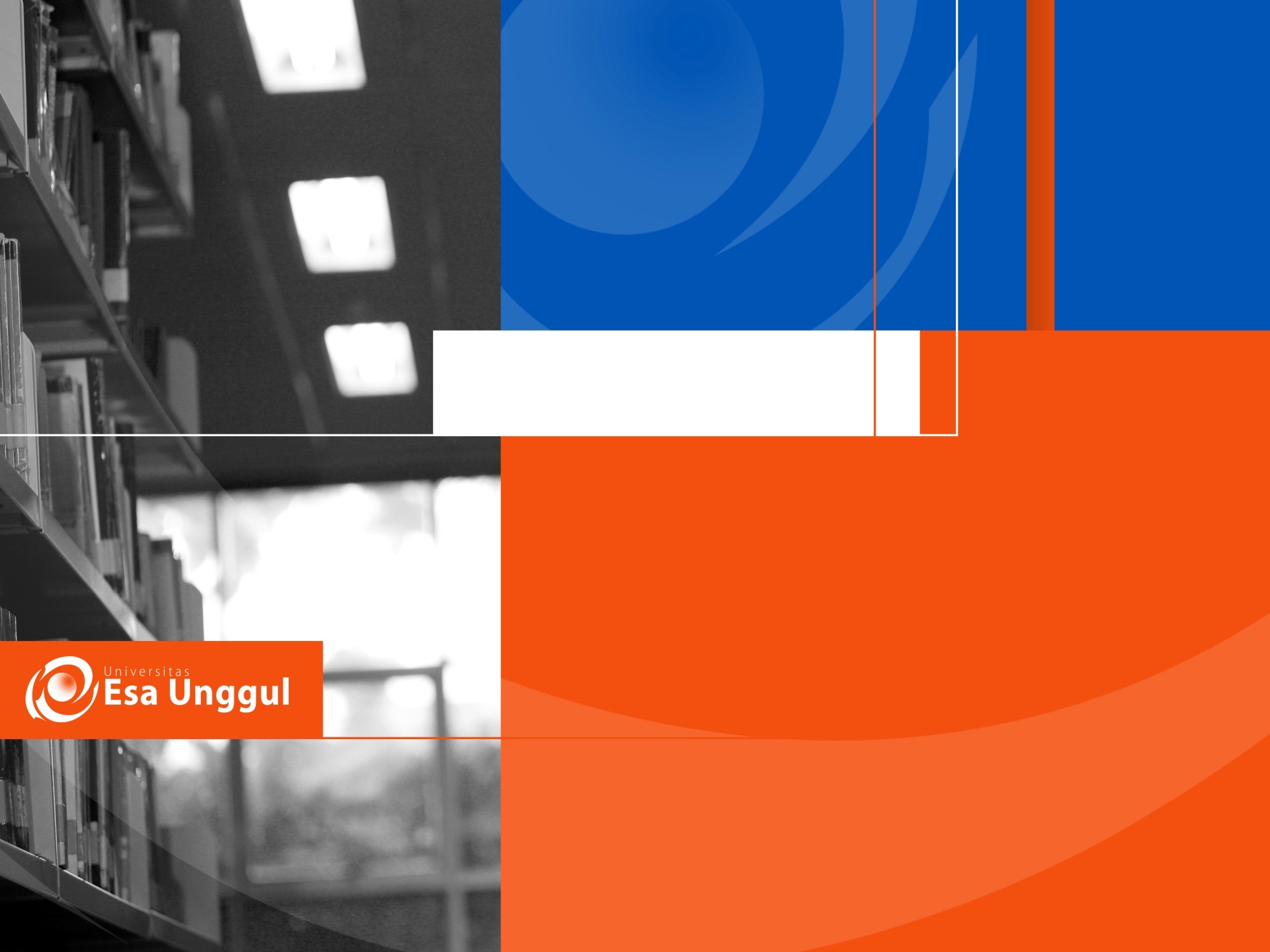 KONSEP PATIENT SAFETY
Pengertian Patient Safety
Tujuan Sistem Keselamatan Pasien
Mengetahui Standar Keselamatan Pasien Rumah Sakit
Mengetahui patient safety dalam tinjauan hukum
Mengetahui Indikator Patient Safety
Mengetahui aplikasi patient safety saat memberikan pelayanan kesehatan
PATIENT SAFETY
Menurut Kohn, Corrigan & Donaldson patient safety adalah tidak adanya kesalahan atau bebas dari cedera karena kecelakaan. 
Patient safety (keselamatan pasien) rumah sakit adalah suatu sistem dimana rumah sakit membuat asuhan pasien lebih aman.
Tujuan Sistem Keselamatan Pasien Rumah Sakit
Terciptanya budaya keselamatan pasien di Rumah Sakit
Meningkatnya akuntabilitas Rumah Sakit terhadap pasien dan masyarakat
Menurunnya KTD di Rumah Sakit
Tujuan Sistem Keselamatan Pasien Secara Internasional
Identify patients correctly (mengidentifikasi pasien secara benar)
Improve effective communication (meningkatkan komunikasi yang efektif)
Improve the safety of high-alert medications (meningkatkan keamanan dari pengobatan resiko tinggi)
Eliminate wrong-site, wrong-patient, wrong procedure surgery(mengeliminasi kesalahan penempatan, kesalahan pengenalan pasien, kesalahan prosedur operasi)
Reduce the risk of health care-associated infections (mengurangi risiko infeksi yang berhubungan dengan pelayanan kesehatan)
Standar Keselamatan PasienTujuh Standar Keselamatan Pasien (mengacu pada “Hospital Patient Safety Standards” yang dikeluarkan oleh Joint Commision on Accreditation of Health Organizations, Illinois, USA), yaitu:
Hak pasien
Mendidik pasien dan keluarga
Keselamatan pasien dan kesinambungan pelayanan
Penggunaan metode-metode peningkatan kinerja untuk melakukan evaluasi dan program peningkatan keselamatan pasien
Peran kepemimpinan dalam meningkatkan keselamatan pasien standarnya
Mendidik staf tentang keselamatan pasien. 
Komunikasi merupakan kunci bagi staf untuk mencapai keselamatan pasien
Patient Safety Dalam Tinjauan Hukum
Perlindungan kepentingan manusia merupakan hakekat hukum yang diwujudkan dalam bentuk peraturan hukum, baik perundang-undangan maupun peraturan hukum lainnya. Peraturan hukum tidak semata dirumuskan dalam bentuk perundang-undangan, namun berlaku dan mempunyai kekuatan hukum mengikat sepanjang diperintahkan oleh perundang-undangan. Undang-undang sebagai wujud peraturan hukum dan sumber hukum formal merupakan alat kebijaksanaan pemerintah Negara dalam melindungi dan menjamin hak-hak masyarakat sebagai warga Negara.
UU Rumah Sakit No. 44 tahun 2009 menyatakan pelayanan kesehatan yang aman merupakan hak pasien dan menjadi kewajiban rumah sakit untuk menyelenggarakan pelayanan kesehatan yang aman (Pasal 29 dan 32). UU Rumah Sakit secara tegas menyatakan bahwa rumah sakit wajib menerapkan standar keselamatan pasien. Standar tersebut dilakukan dengan cara melaporkan insiden, menganalisa dan menetapkan pemecahan masalah. Untuk pelaporan, rumah sakit menyampaikan kepada komite yang membidangi keselamatan pasien yang ditetapkan oleh mentri (Pasal 43). UU Rumah Sakit juga memastikan bahwa tanggung jawab secara hukum atas segala kelalaian yang dilakukan tenaga kesehatan berada pada rumah sakit bersangkutan (Pasal 46).
Aspek hukum terhadap “patient safety” atau keselamatan pasien adalah sebagai berikut:
UU Tentang Kesehatan & UU Tentang Rumah Sakit
Keselamatan Pasien sebagai Isu Hukum
Pasal 53 (3) UU No.36/2009; “Pelaksanaan Pelayanan kesehatan harus mendahulukan keselamatan nyawa pasien.”
Pasal 32n UU No.44/2009; “Pasien berhak memperoleh keamanan dan keselamatan dirinya selama dalam perawatan di Rumah Sakit.
Pasal 58 UU No.36/2009
“Setiap orang berhak menuntut ganti rugi terhadap seseorang, tenaga kesehatan, dan/atau penyelenggara kesehatan yang menimbulkan kerugian akibat kesalahan atau kelalaian dalam pelayanan kesehatan yang diterimanya.”
“…..tidak berlaku bagi tenaga kesehatan yang melakukan tindakan penyelamatan nyawa atau pencegahan kecacatan seseorang dalam keadaan darurat.”
Indikator Patient Safety (IPS)
Indikator patient safety merupakan ukuran yang digunakan untuk mengetahui tingkat keselamatan pasien selama dirawat di rumah sakit. Indikator ini dapat digunakan bersama dengan data pasien rawat inap yang sudah diperbolehkan meninggalkan rumah sakit. Indikator patient safety bermanfaat untuk menggambarkan besarnya masalah yang dialami pasien selama dirawat di rumah sakit, khususnya yang berkaitan dengan berbagai tindakan medik yang berpotensi menimbulkan risiko di sisi pasien. Dengan mendasarkan pada IPS ini maka rumah sakit dapat menetapkan upaya-upaya yang dapat mencegah timbulnya outcome klinik yang tidak diharapkan pada pasien.
Secara umum IPS terdiri atas 2 jenis, yaitu IPS tingkat rumah sakit dan IPS tingkat area pelayanan. Indikator tingkat rumah sakit (hospital level indicator) digunakan untuk mengukur potensi komplikasi yang sebenarnya dapat dicegah saat pasien mendapatkan berbagai tindakan medik di rumah sakit. Indikator ini hanya mencakup kasus-kasus yang merupakan diagnosis sekunder akibat terjadinya risiko pasca tindakan medik.
Indikator tingkat area mencakup semua risiko komplikasi akibat tindakan medik yang didokumentasikan di tingkat pelayanan setempat (kabupaten/kota). Indikator ini mencakup diagnosis utama maupun diagnosis sekunder untuk komplikasi akibat tindakan medik.
Indikator patient safety (IPS) bermanfaat untuk mengidentifikasi area-area pelayanan yang memerlukan pengamatan dan perbaikan lebih lanjut, seperti misalnya untuk menunjukkan:
adanya penurunan mutu pelayanan dari waktu ke waktu,
bahwa suatu area pelayanan ternyata tidak memenuhi standar klinik atau terapi sebagaimana yang diharapkan
tingginya variasi antar rumah sakit dan antar pemberi pelayanan
disparitas geografi antar unit-unit pelayanan kesehatan (pemerintah vs swasta atau urban vs rural)
Beberapa indikator patient safety :
Dekubitus
Definisi: Kasus dekubitus per 1000 patient discharge yang dirawat lebih dari 4 hari
Numerator: Diagnosis saat discharge adalah 7070 sesuai ICD-9
Denominator: Semua medical & surgical discharges yang didefinisikan dengan DRG spesifik
Pada pasien yang dirawat minimal 5 hari
Tidak mengikutsertakan pasien dengan diagnosis hemiplegi, paraplegi atau kuadriplegia
Tidak melibatkan pasien-pasien dari unit pelayanan long term facilities.
Angka empirik 22,7 per 1000 population at risk
Risk adjustment; Umur, jenis kelamin, DRG, kategori komorbiditas
2. Benda asing tertinggal dalam tubuh pasien pasca prosedur medik/bedah
Definisi: Kasus benda asing tertinggal dalam tubuh secara tidak sengaja selama prosedur per 1000 pasien yang di discharge
Numerator: Diagnosis saat discharge adalah sesuai ICD-9 untuk benda asing yang tertinggal pasca tindakan medik/operatif
Denominator: Semua medical & surgical discharges yang didefinisikan dengan DRG spesifik
Angka empirik 9 per 100.000 population at risk
Risk adjustment: Umur, jenis kelamin, DRG, kategori komorbiditas
Aplikasi patient safety saat memberikan pelayanan kesehatan
Kasus
Kasus An. Az. di Rumah Sakit S  umur 3 tahun pada tanggal 14 februari 2012, pasien di rawat di ruangan melati Rs. S padang dengan diagnosa Demam kejang . Sesuai order dokter infus pasien harus diganti dengan didrip obat penitoin namun  perawat yang tidak mengikuti operan jaga langsung mengganti infuse pasien tanpa melihat bahwa terapi pasien tersebut infusnya harus didrip obat penitoin. Beberapa menit kemudian pasien mengalami kejang-kejang, untung keluarga pasien cepat melaporkan kejadian ini sehingga tidak menjadi tambah parah dan infusnya langsung diganti dan ditambah penitoin.
Analisis
Dalam kasus ini terlihat jelas bahwa  kelalaian perawat dapat membahayakan keselamatan pasien. Seharusnya saat pergantian jam dinas semua perawat memiliki tanggung jawab untuk mengikuti operan yang bertujuan untuk mengetahui keadaan pasien dan tindakan yang akan dilakukan maupun dihentikan. Supaya tidak terjadi kesalahan pemberian tindakan sesuai dengan kondisi pasien.
Pada kasus ini perawat juga tidak menjalankan prinsip 6 benar dalam pemberian obat. Seharusnya perawat melihat terapi yang akan diberikan kepada pasien sesuai order, namun dalam hal ini perawat tidak menjalankan prinsip benar obat.
Disamping itu juga, terkait dengan hal ini perawat tidak mengaplikasikan konsep patient safety dengan benar, terbukti dari kesalahan akibat tidak melakukan tindakan yang seharusnya dilakukan yang menyebabkan ancaman keselamatan pasien
Kesimpulan
Keselamatan pasien adalah proses dalam suatu rumah sakit yang memberikan pelayanan psien secara aman. Proses tersebut meliputi pengkajian mengenai resiko, identifikasi, manajemen resiko terhadap pasien, pelapor dan analisis insiden, kemampuan untuk belajar belajar dan menindaklanjuti insiden, dam menerapkan solusi untuk mengurangi serta meminimalisir timbulnya timbulnya resiko. Pelayanan kesehatan yang diberikan tenaga medis diberikan kepada pasien mengacu kepada tujuh standar pelayanan pasien rumah sakit yang meliputi hak pasien, mendidik pasien dan keluarga, keselamatan pasien dan kesinambungan pelayanan, penggunaan metode-metode peningkatan kinerja untuk melakukan evaluasi dan program peningkatan keselamatan pasien, peran kepimpinan dalam meningkatkan keselamatan pasien, mendidik staf tentang keselamatan pasien, dan komunikasi merupakan kunci bagi staf untuk mencapai keselamatan pasien.
TERIMA KASIH